Chapitre 5.13
Le printemps arabe
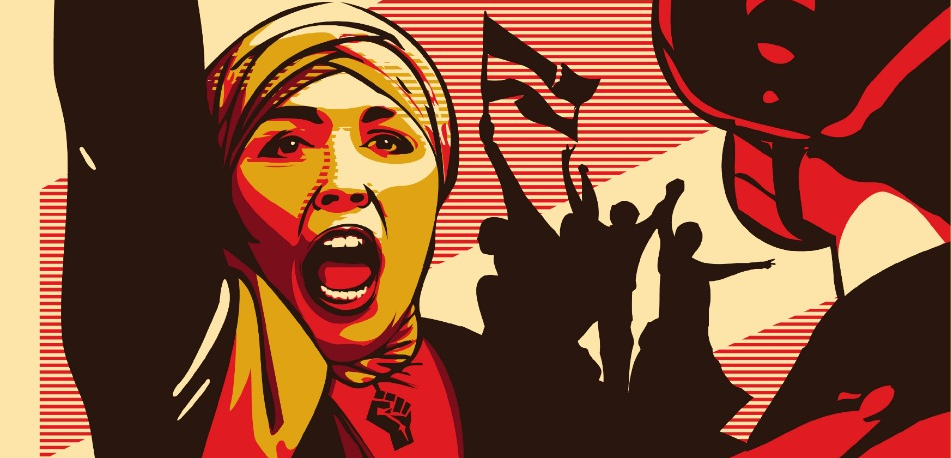 Le printemps arabe
Le printemps arabe
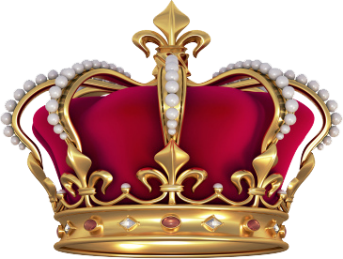 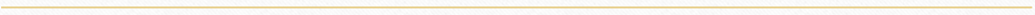 Au tournant du siècle, la plupart des pays arabes sont dirigés par des rois
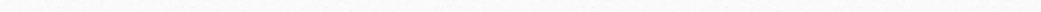 ou dictateurs.
Égypte
Syrie
Tunisie
Libye
Wadiya
Arabie Saoudite
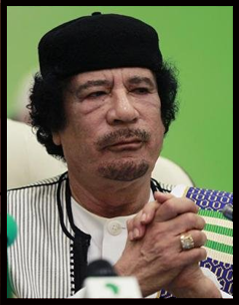 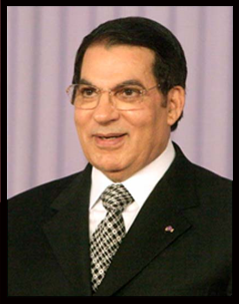 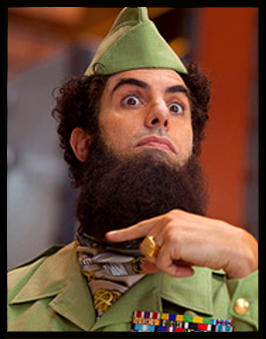 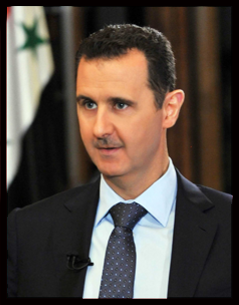 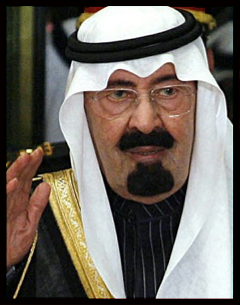 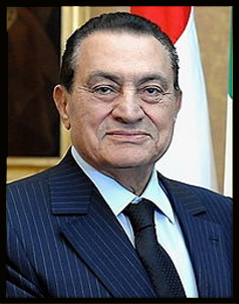 Moubarak
Kadhafi
Abdullah
al-Assad
Ben Ali
Aladeen
Le printemps arabe
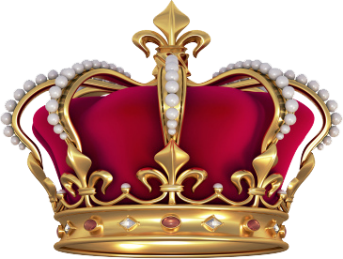 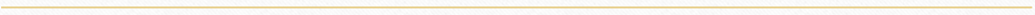 La plupart (sauf Syrie & Iran) son pro-É-U.
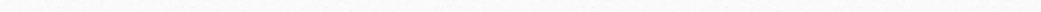 Par contre, la population ne l’est pas.
Égypte
Syrie
Tunisie
Libye
Wadiya
Arabie Saoudite
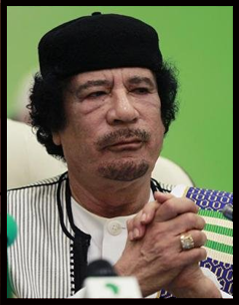 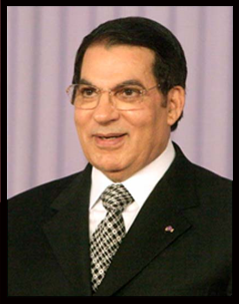 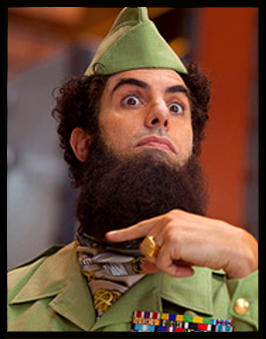 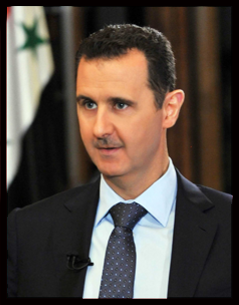 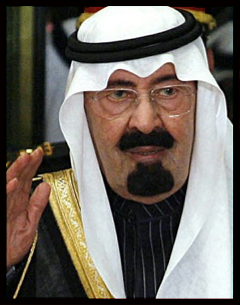 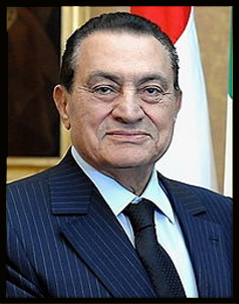 Moubarak
Kadhafi
Abdullah
al-Assad
Ben Ali
Aladeen
Le printemps arabe
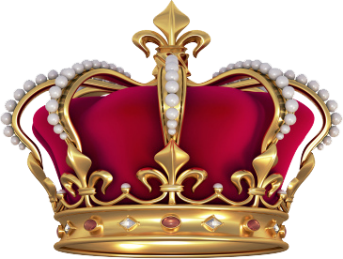 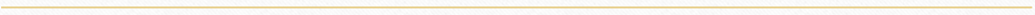 En 2010, des révolutions populaires demandent de nouveaux régimes.
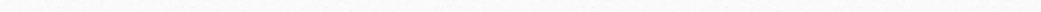 Égypte
Syrie
Tunisie
Libye
Wadiya
Arabie Saoudite
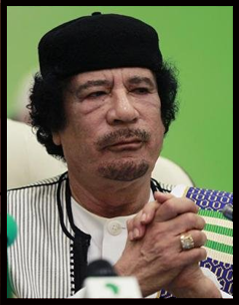 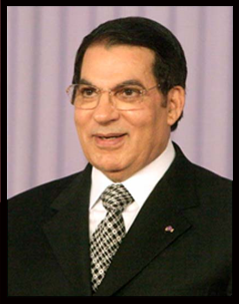 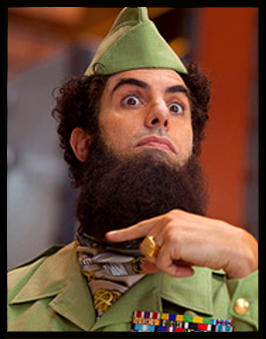 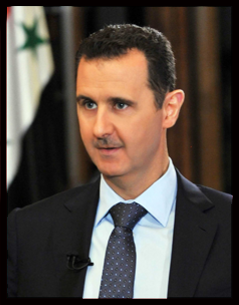 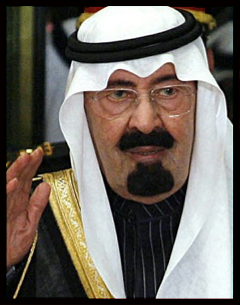 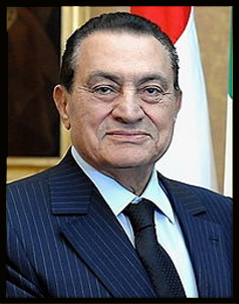 Moubarak
Kadhafi
Abdullah
al-Assad
Ben Ali
Aladeen
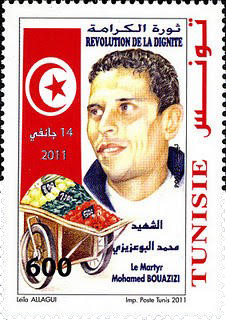 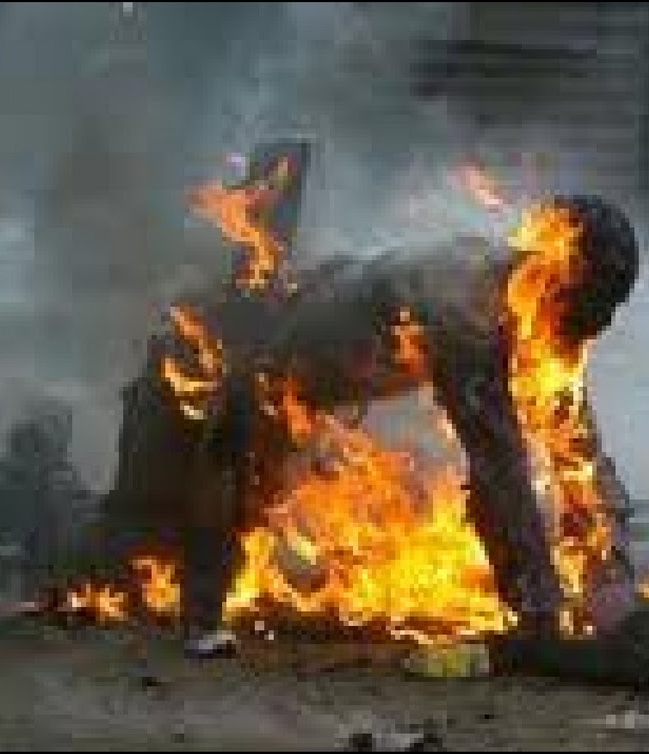 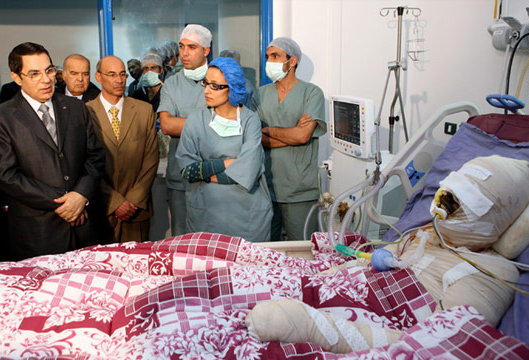 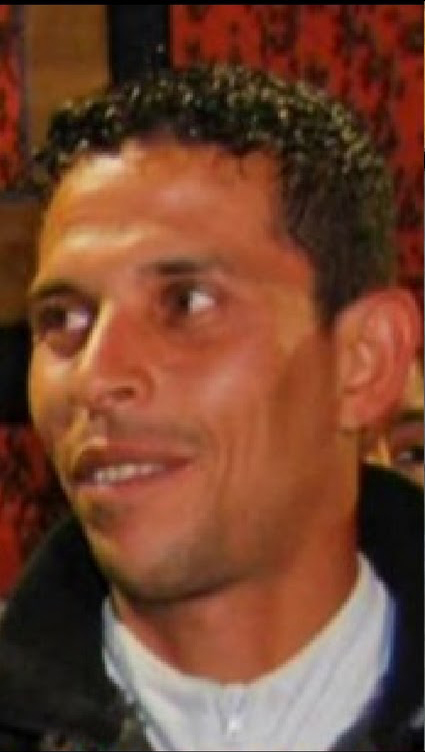 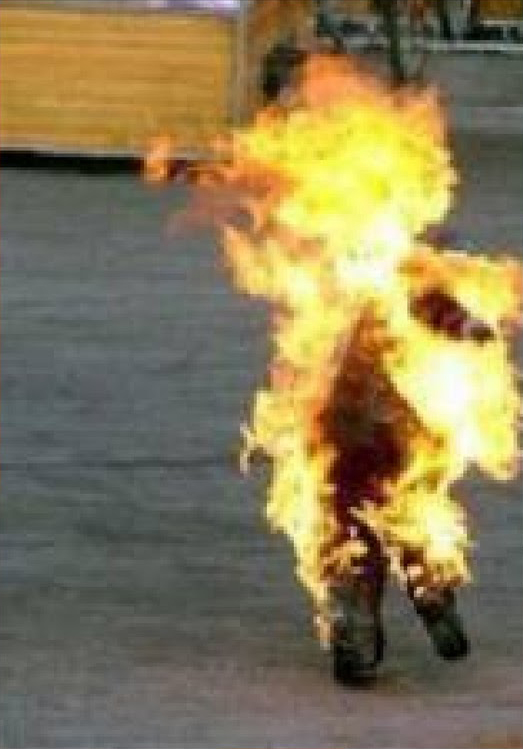 Le printemps arabe
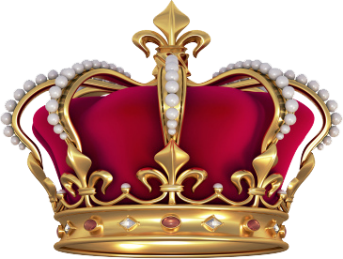 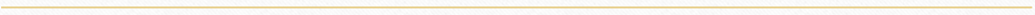 En 2010, des révolutions populaires demandent de nouveaux régimes.
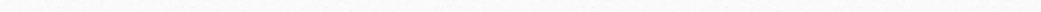 Égypte
Syrie
Tunisie
Libye
Wadiya
Arabie Saoudite
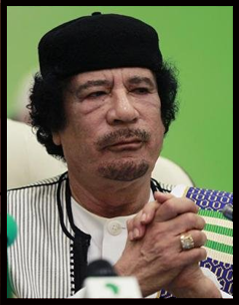 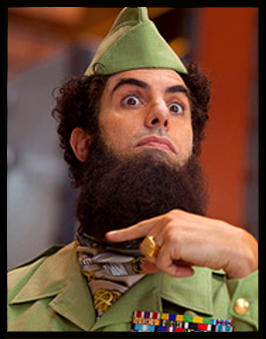 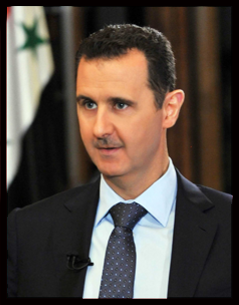 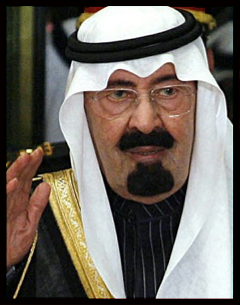 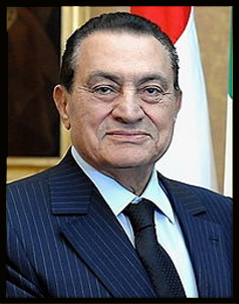 Moubarak
Kadhafi
Abdullah
al-Assad
Aladeen
Le printemps arabe
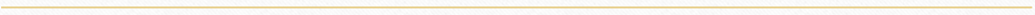 En Tunisie (2010), Ben Ali démissionne.
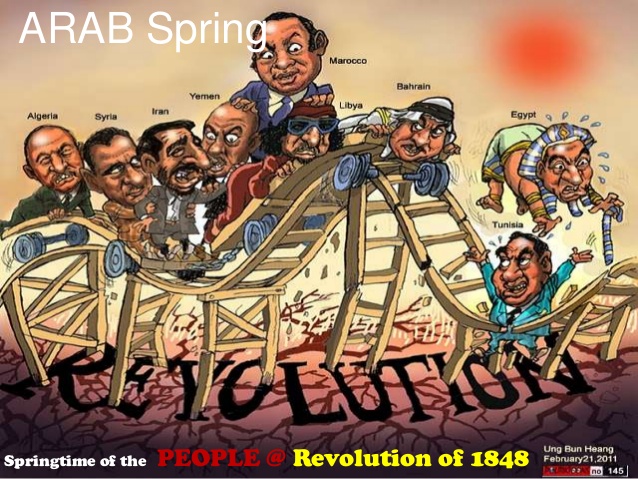 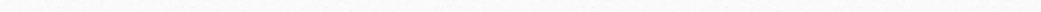 En Égypte (2011), Moubarak suit,
puis Kadhafi en Libye.
Les révolutions échouent en Syrie, Arabie Saoudite, et Bahreïn.
Pays à majorité chiite
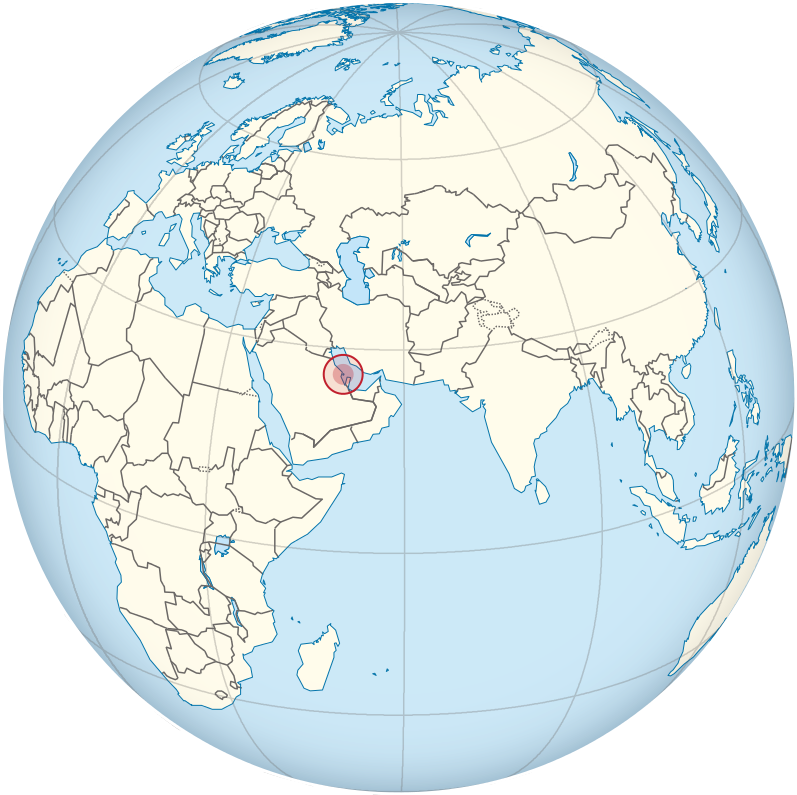 Bahreïn

  Population 1 350 000
  Religion Islam
  Secte majoritaire chiite
  Monarchie sunnite
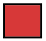 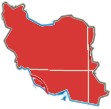 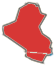 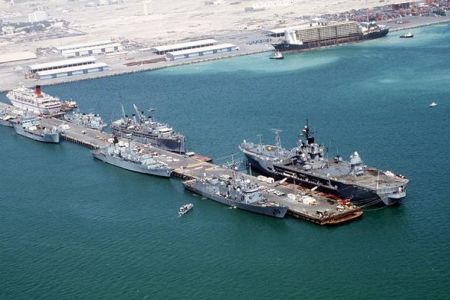 La 5e Flotte américaine est au Bahreïn.